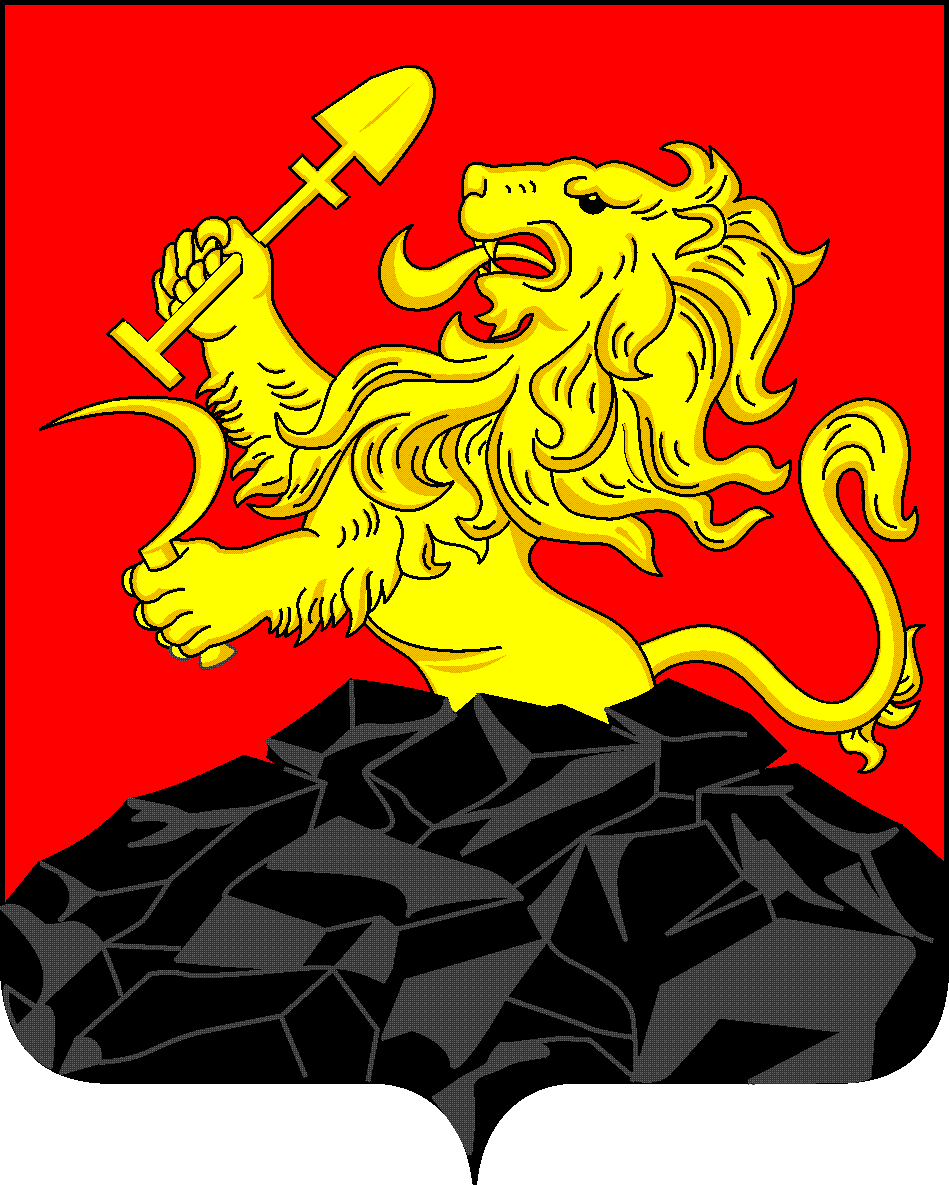 Структура налоговых и неналоговых доходов бюджета города Бородино на 2019 г. (в %)
[Speaker Notes: Решение Бородинского городского Совета депутатов № 26-256р от 18.12.2018 « О бюджете города Бородино на 2019 г и плановый период 2020-2021 гг»]